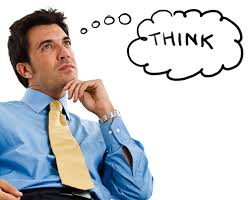 SUSTAINABLE BUSINESS
Thinking
Prepared & presented by Shân Cade
ATTITUDE  by Charles Swindol
“The longer I live, the more I realise the impact of attitude on life. Attitude to me is more important than facts.

It is more important than the past. Than education, than money, than circumstances, than failure, than successes, than what other people think or say or do. It is more important than appearance, giftedness, or skill. It will make or break a company… a church…a home.

The remarkable things is, we have a choice every day regarding the attitude we will embrace for that day. We cannot change the past. We cannot change the fact that people will act in a certain way. We cannot change the inevitable. The only thing we can do is play on the one string we have, and that is our attitude.

I am convinced that life is 10% what happens to me and 90% how I react to it. And so it is with you…. We are in charge of our ATTITUDES!”
[Speaker Notes: Attitude – the key to success]
3 Critical Questions
How do your staff keep their job?
Why do your staff have a job?
Why do your staff want a job?
3
The work family
[Speaker Notes: Know who fits in where
Page system]
What is this?
Money IN
Sustainable 
business
Money
OUT
[Speaker Notes: Consistency -  money in bigger the money out]
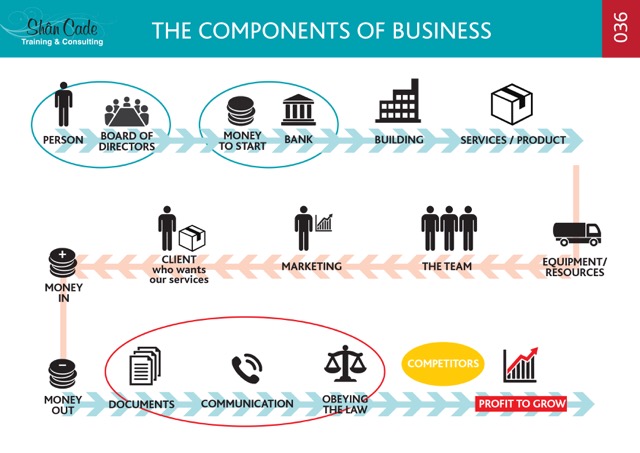 6
[Speaker Notes: Know the components of a business
Learn this chart well]
Owner/s
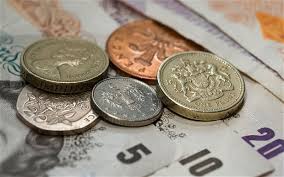 Suitable
safe
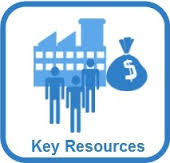 Budget
Cost effective
Cash-flow
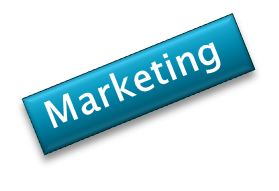 Owner
[Speaker Notes: Owners are for the business]
Owner/s
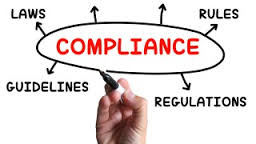 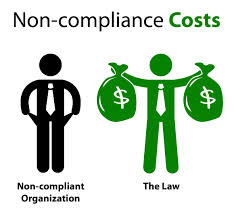 Owner
[Speaker Notes: NEVER get on the wrong side of the law]
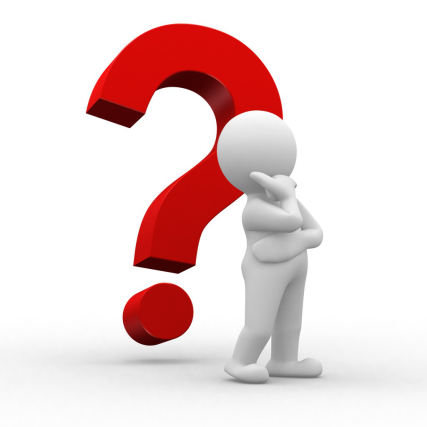 The owner/s responsibilities are      VERY BIG . . . . Respect this 
and
 give them the support they need to make the business sustainable
Without the owner/sthere would be no Business
[Speaker Notes: Respect yourself as a business owner or respect the owner
Ownership is a huge responsibility]
Management Team
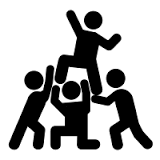 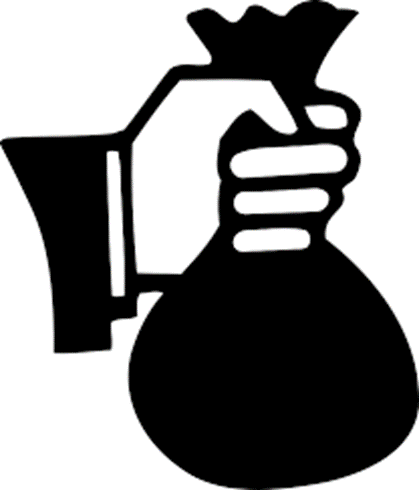 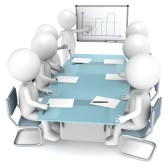 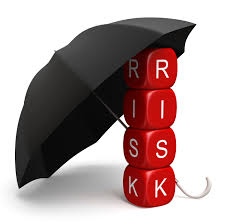 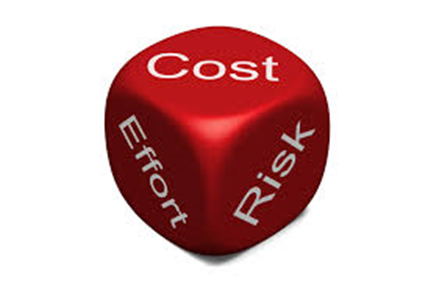 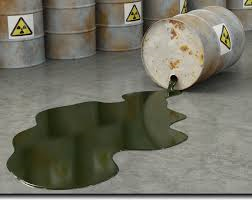 Managers 
Supervisors
Operations
[Speaker Notes: Managers role and responsibility align to the owners
Every component of the business must be managed effectively]
They are the decision makers
Respect the POSITION
Money
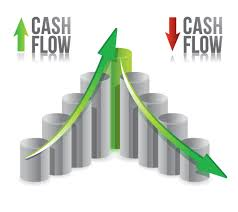 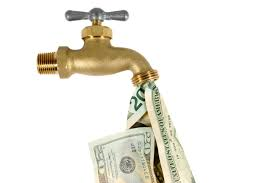 [Speaker Notes: Getting the money in and money out balanced is critical
The business will struggle to survive if you don’t]
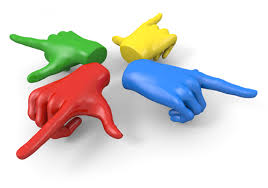 Do YOUR part in controlling the money IN and money OUT
YOU will be respected
[Speaker Notes: It is everyone job to contribute to the sustainability of the business
How can you contribute as an employee / as an owner]
Workplace
This is YOUR workplace so look after it
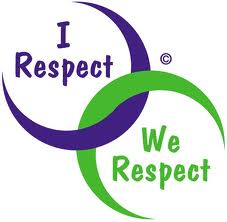 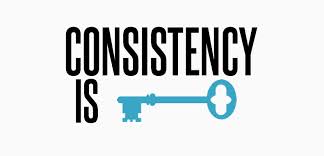 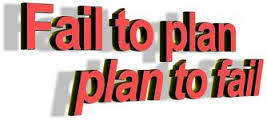 [Speaker Notes: The workplace is a busy place – pay attention to detail in every way]
Workplace
Plan to make time your partner not your opponent
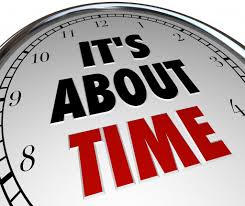 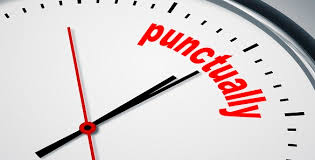 [Speaker Notes: Time management is crucial to the success of the business
What components of business are affected by time?
Talk about some examples e.g. documentation vs penalties]
Equipment
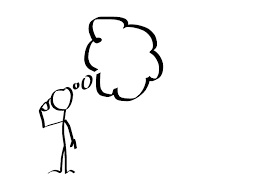 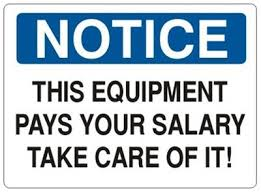 [Speaker Notes: Resource management by everyone is not a choice thing – it is a have to
What are the benefits of managing and looking after the businesses resources?]
THE TEAM
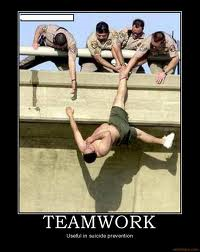 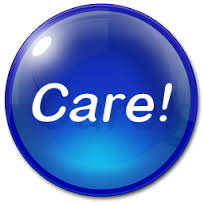 [Speaker Notes: What does is mean to care?
What value is there to the business if everyone is a carer]
THE TEAMneeds to thinksustainable business
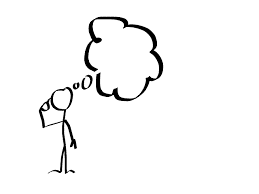 [Speaker Notes: What happens to a business if everyone is not on the same page?]
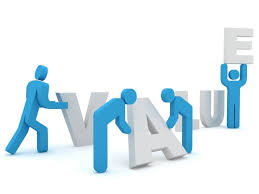 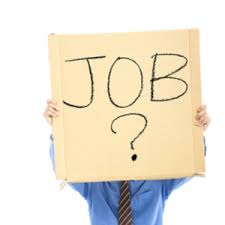 your
[Speaker Notes: What effects does not having a job have on your life?]
Services / Product
?
What does the business sell?
Product needs to be UNIQUE 

 Product needs to be at a “GOOD” price

 Product needs to be of a HIGH standard - CONSISTENTLY

 Product needs to be BETTER than anyone else's
[Speaker Notes: Have a clear picture of every detail of your product or service in mind constantly 
Continual improvement for the business and yourself is important for sustainability]
Marketing & Sales
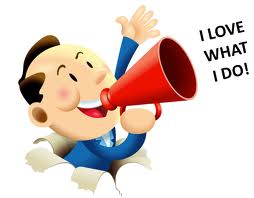 YOU are a constant advert for the business
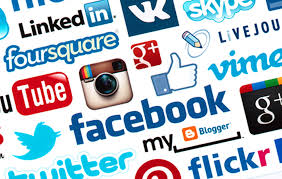 [Speaker Notes: What’s the difference between sales and marketing?]
Customer service
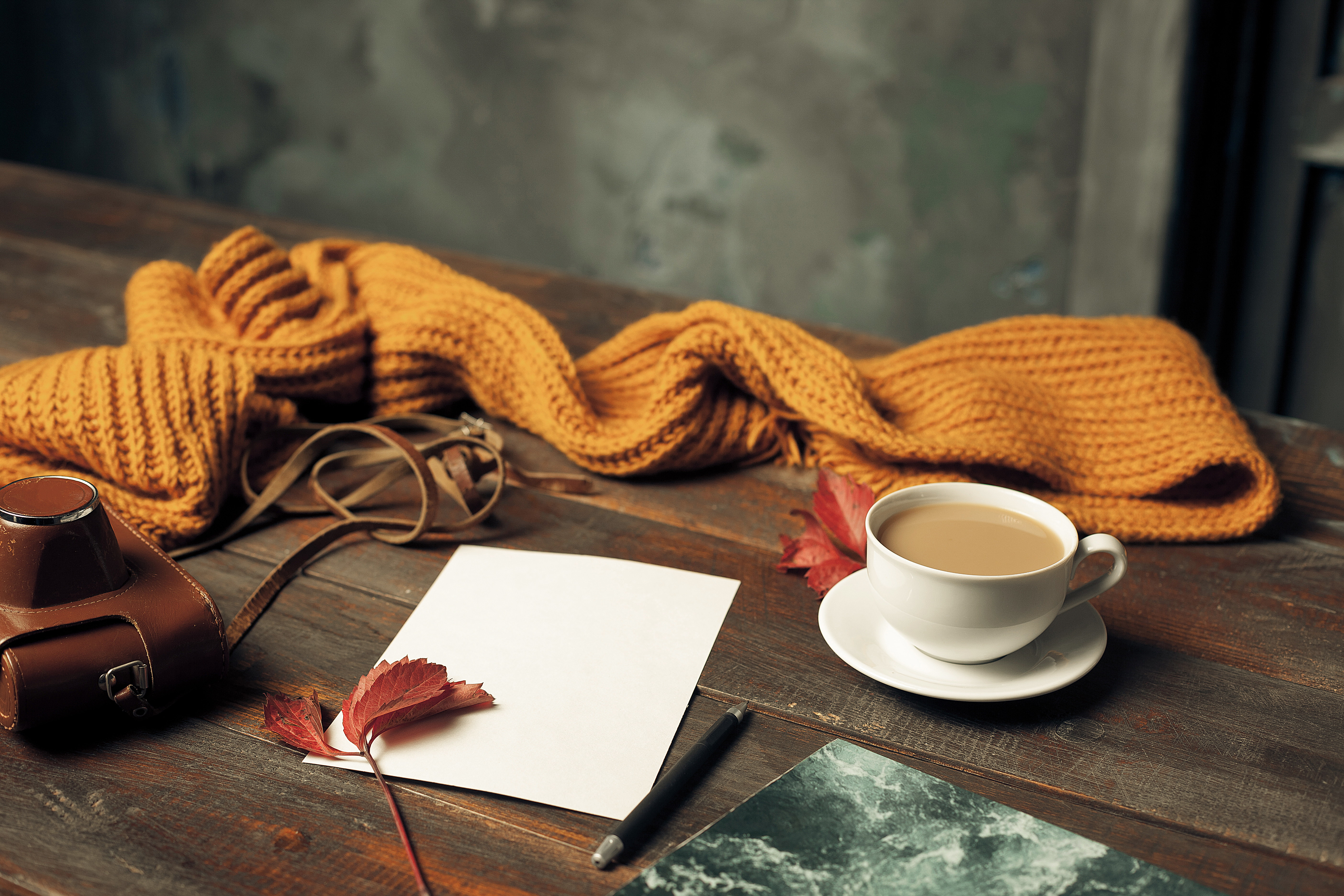 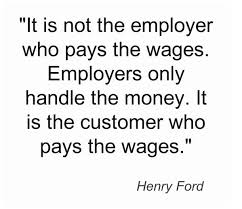 [Speaker Notes: What kind of customer experience can you offer your customers?
Customer is king but can also be the downfall of the business
Need customers who pay on time / need what you have / fans of your product or service]
Customer service
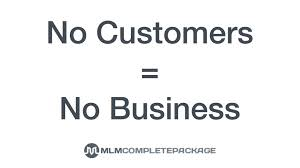 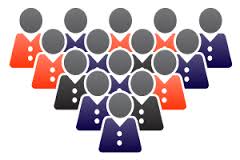 NO BUSINESS – NO WORK
[Speaker Notes: The bottom line – no customer, no business]
Communication
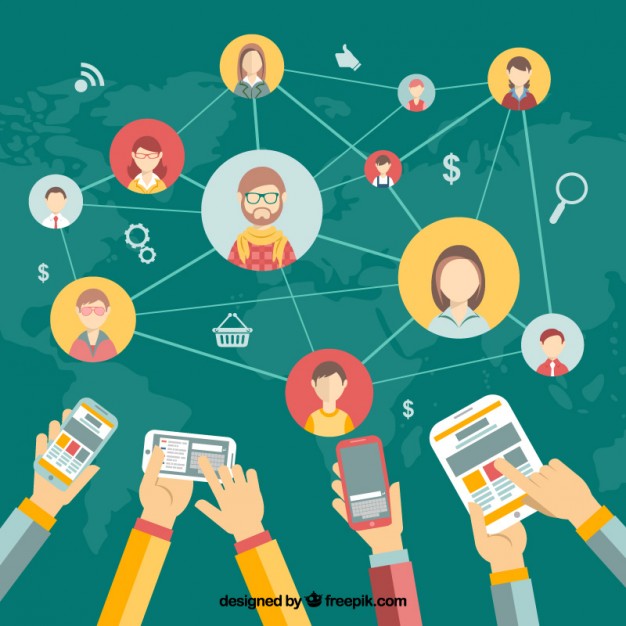 Communication = PASSING INFORMATION
Ensuring mutual understanding has been achieved
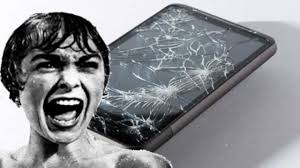 [Speaker Notes: Communication is the web that keeps EVERY component connected all the time
Give some examples of poor communication and the results of it]
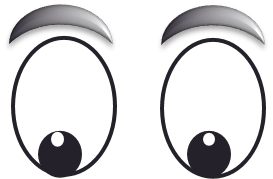 Competitors
You need to take your customers where your competitors have never been
25
[Speaker Notes: Trend watching is of high value to your business
Watch the competitors constantly
What things about your competitors should you be watching?]
Think about and understand everything that happens in the business
YOU win or lose by the way YOU choose, so decide to decide right
Be valuable to the business
[Speaker Notes: Making the right choices will contribute to the sustainability of the organisation
It is everyone’s responsibility to make good choices all the time]
R + 4C’s 
Admin Rule
Activity
27
[Speaker Notes: Activity – Identify 3 risk areas within each business component]
Critical Thinking
Activity
28
[Speaker Notes: Groups of 4 - Real life scenario – If looting happened again – using the method above – put the steps into place on how you would handle it effectively]
Control Tools – the purpose
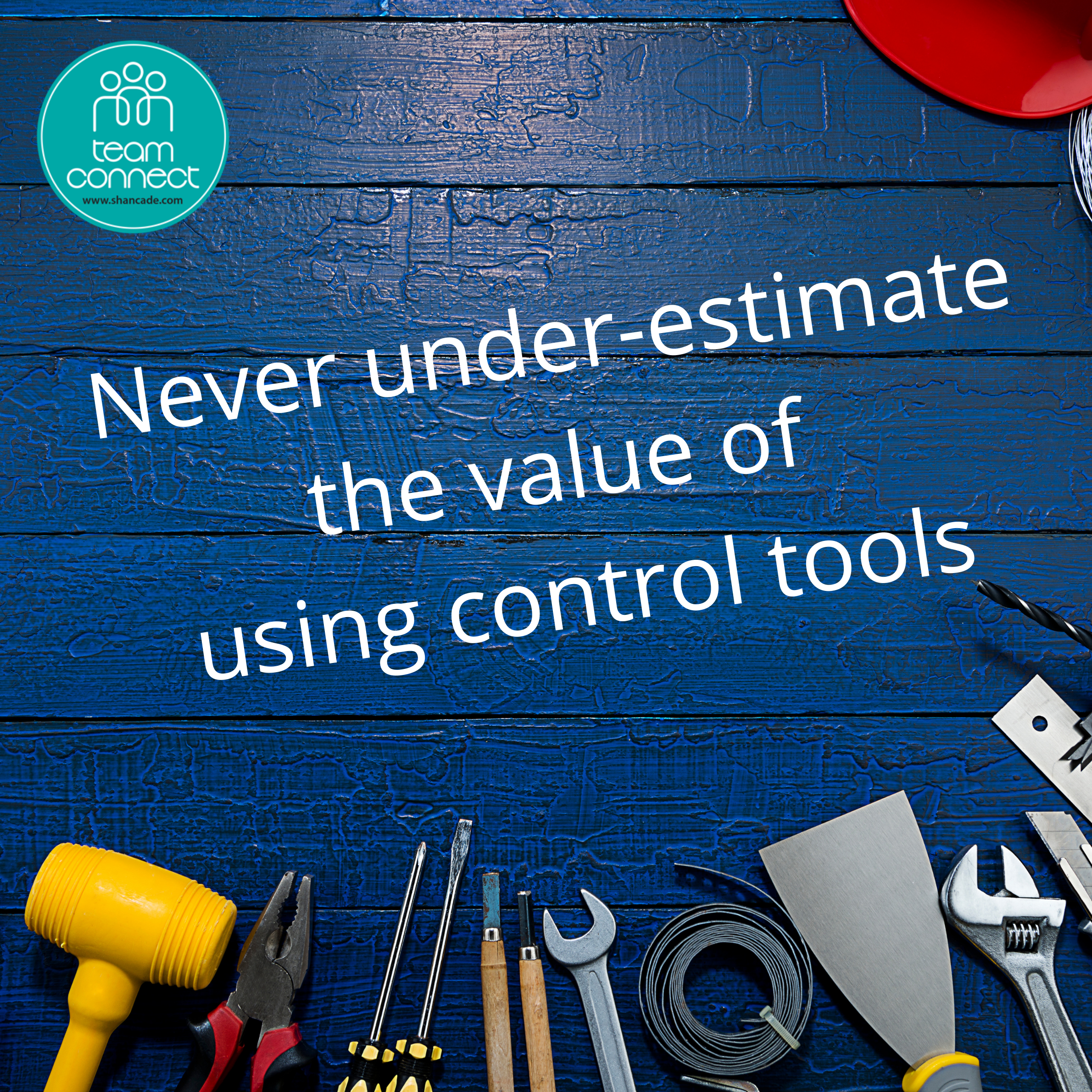 Activity
See notes in pack for fuller details
[Speaker Notes: Draw-up an owners focus tool]
Q & A
[Speaker Notes: Draw-up an owners focus tool]
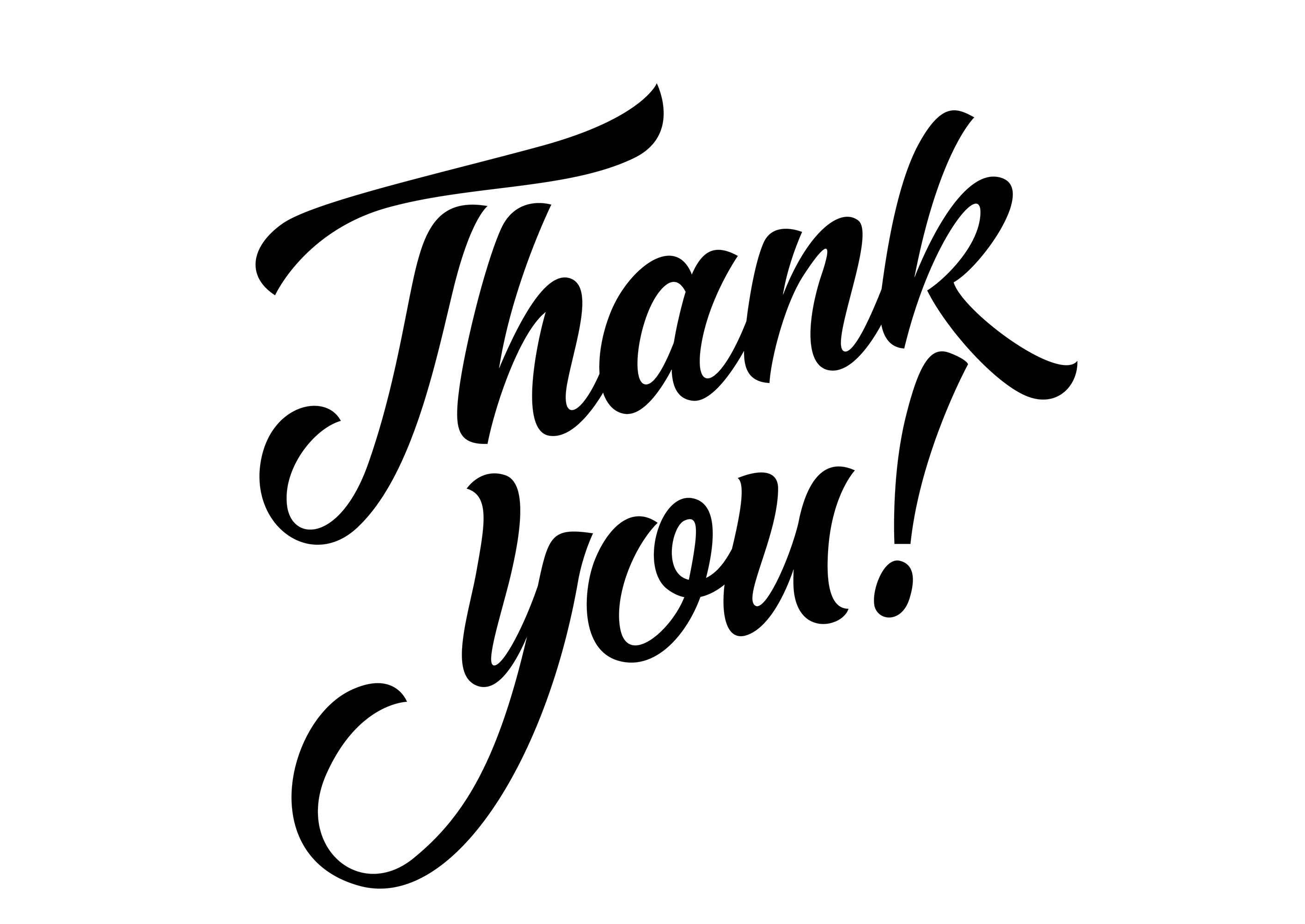 Shan@shancade.com
078 801 0896
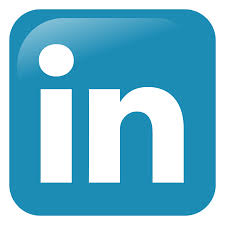 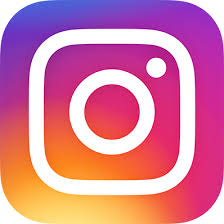 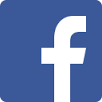 @shancadetrainingandconsulting
31
[Speaker Notes: Follow us on social media
Like and comment
Support local]